Muuttoliike maakunnittain Etelä-Pohjanmaa 2022
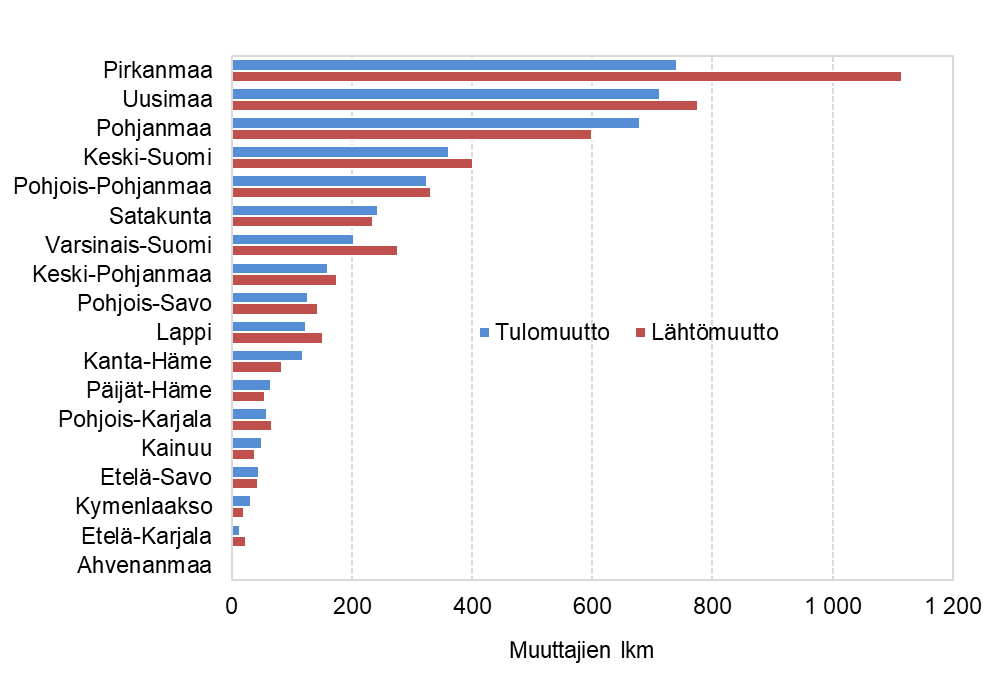 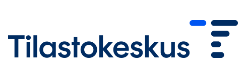 30.5.2023
Tilastokeskus, SeutuNet
Nettomuutto maakunnittain Etelä-Pohjanmaa 2022
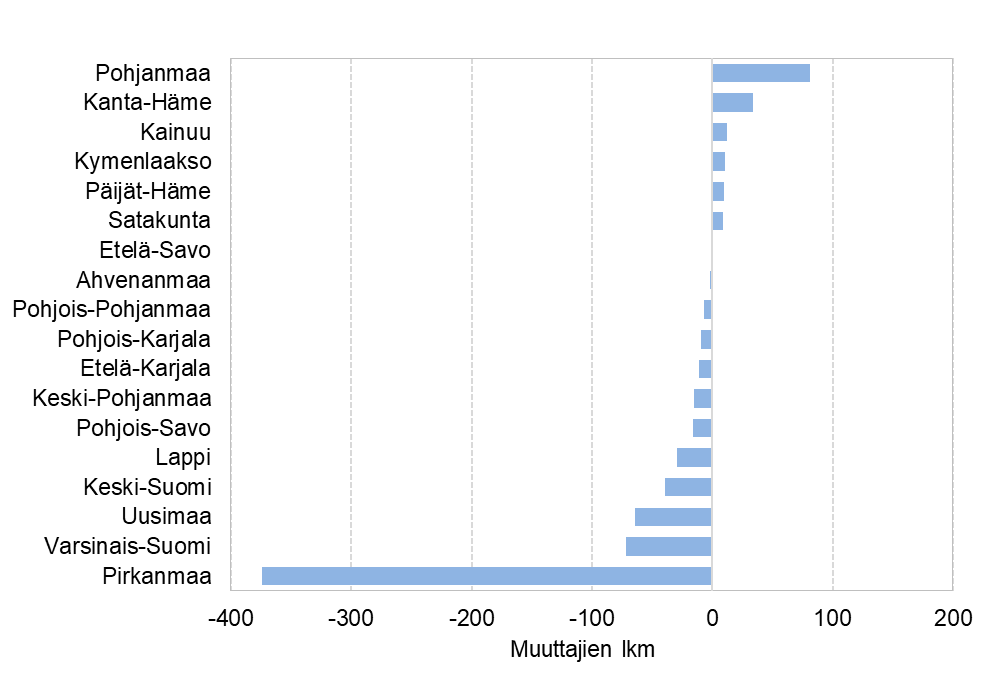 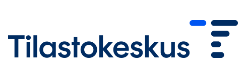 30.5.2023
Tilastokeskus, SeutuNet